Microbiology2nd SemMCB 203B4. Ligand‐protein interaction
Dr. Nandini Ghosh
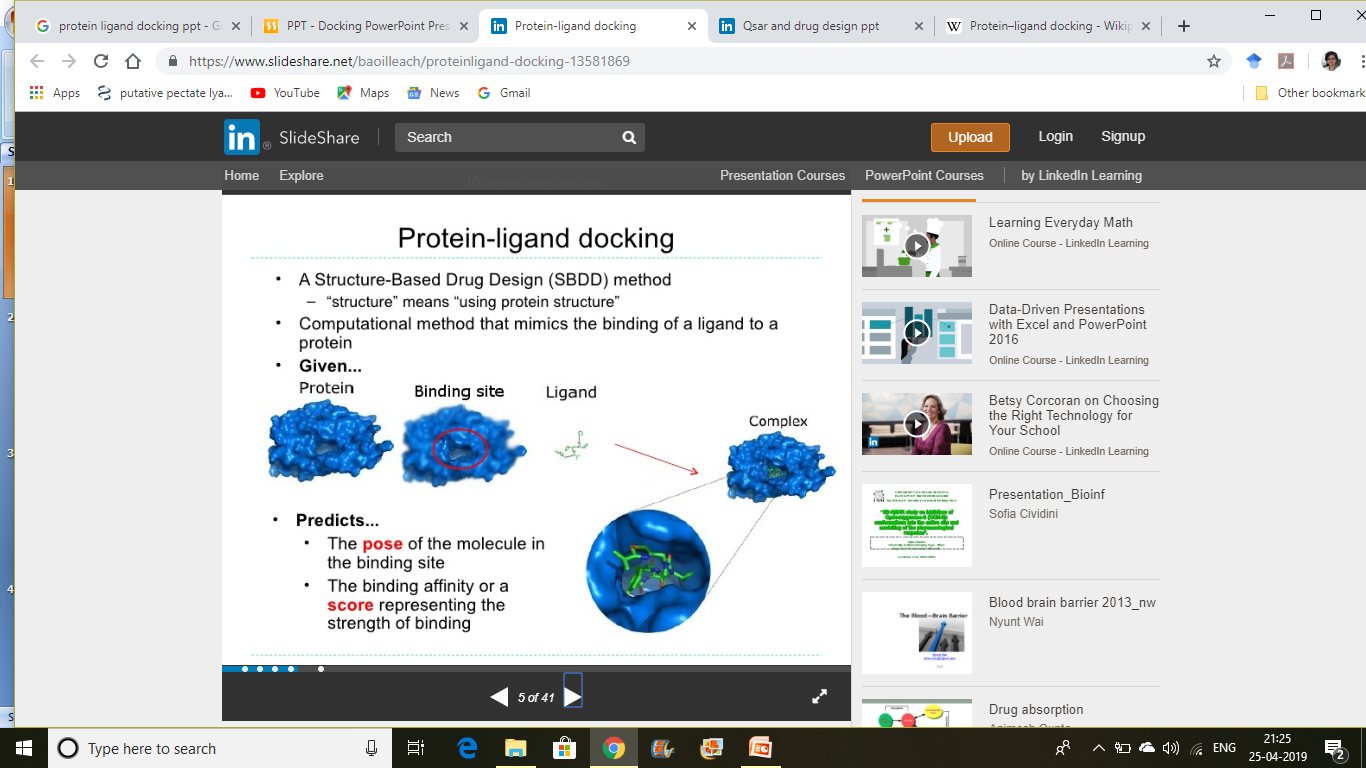 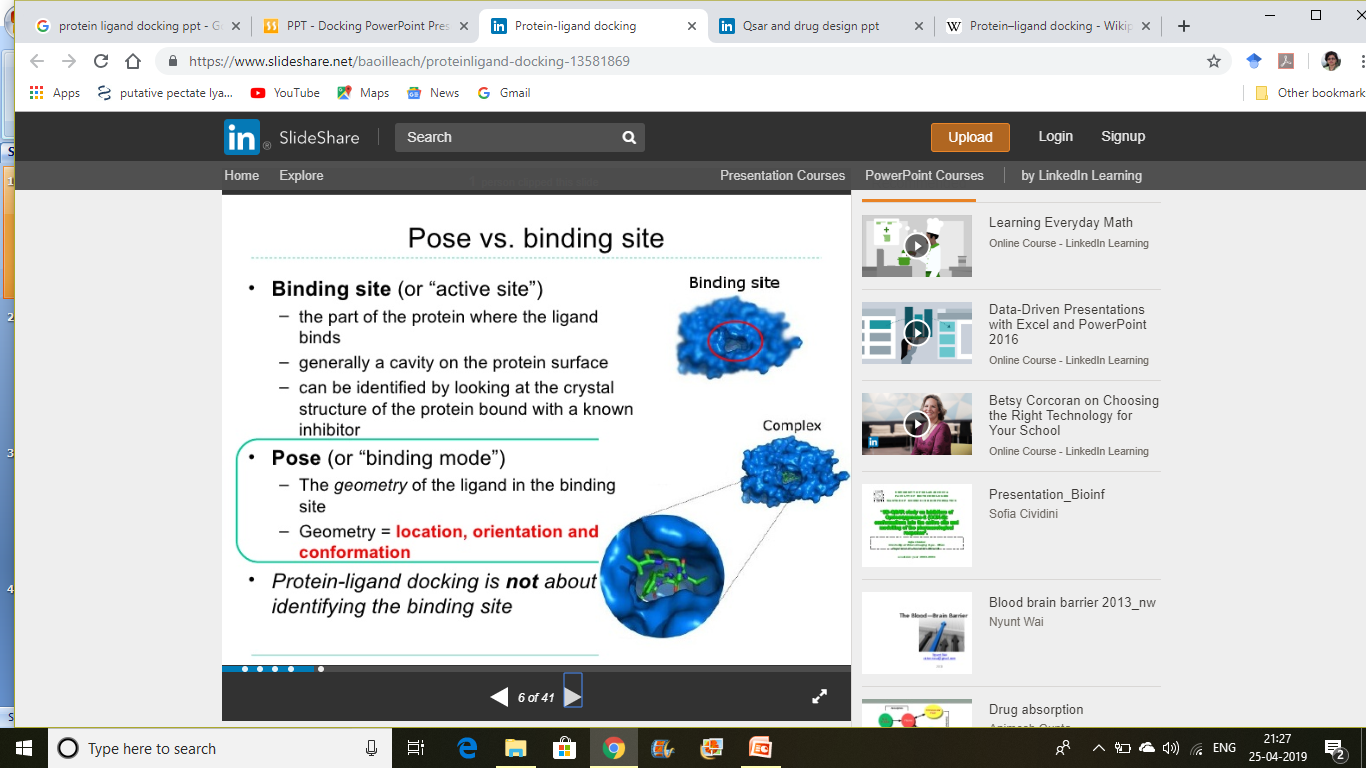 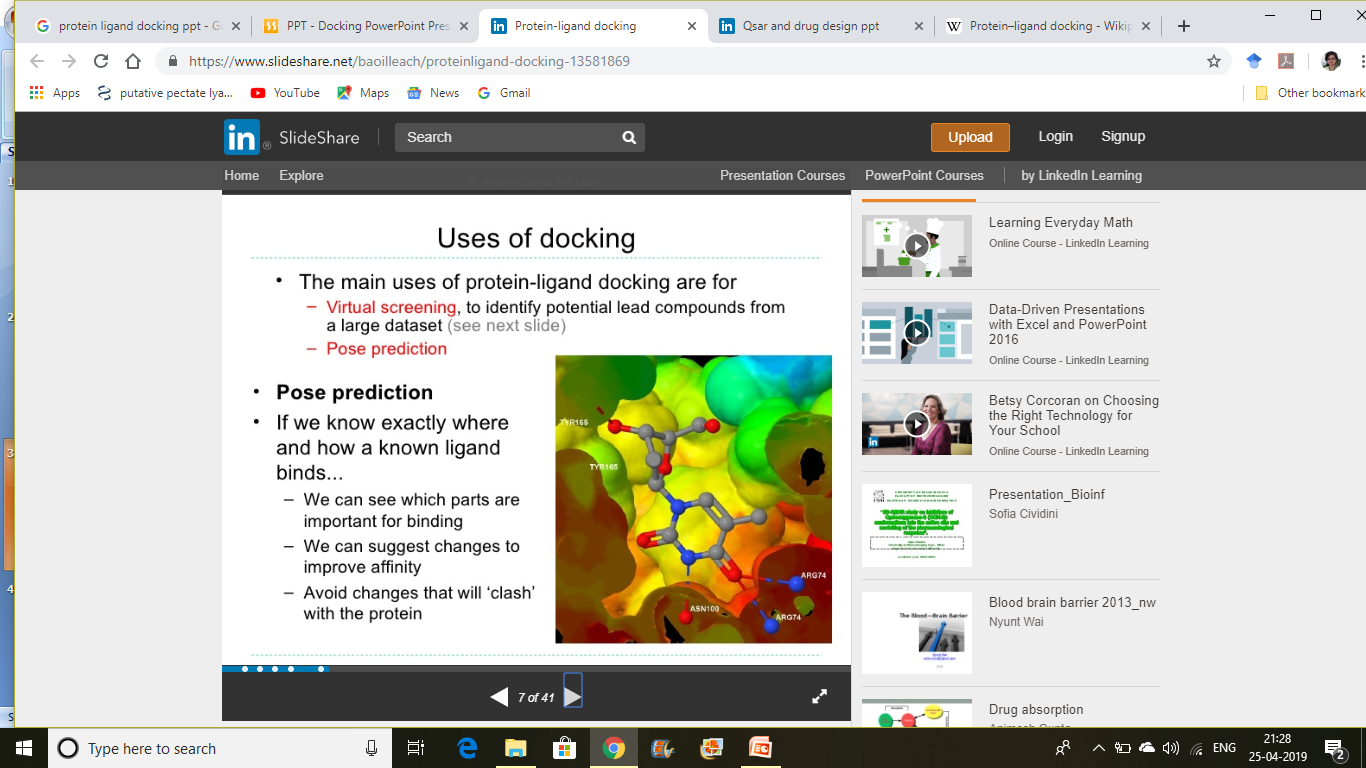 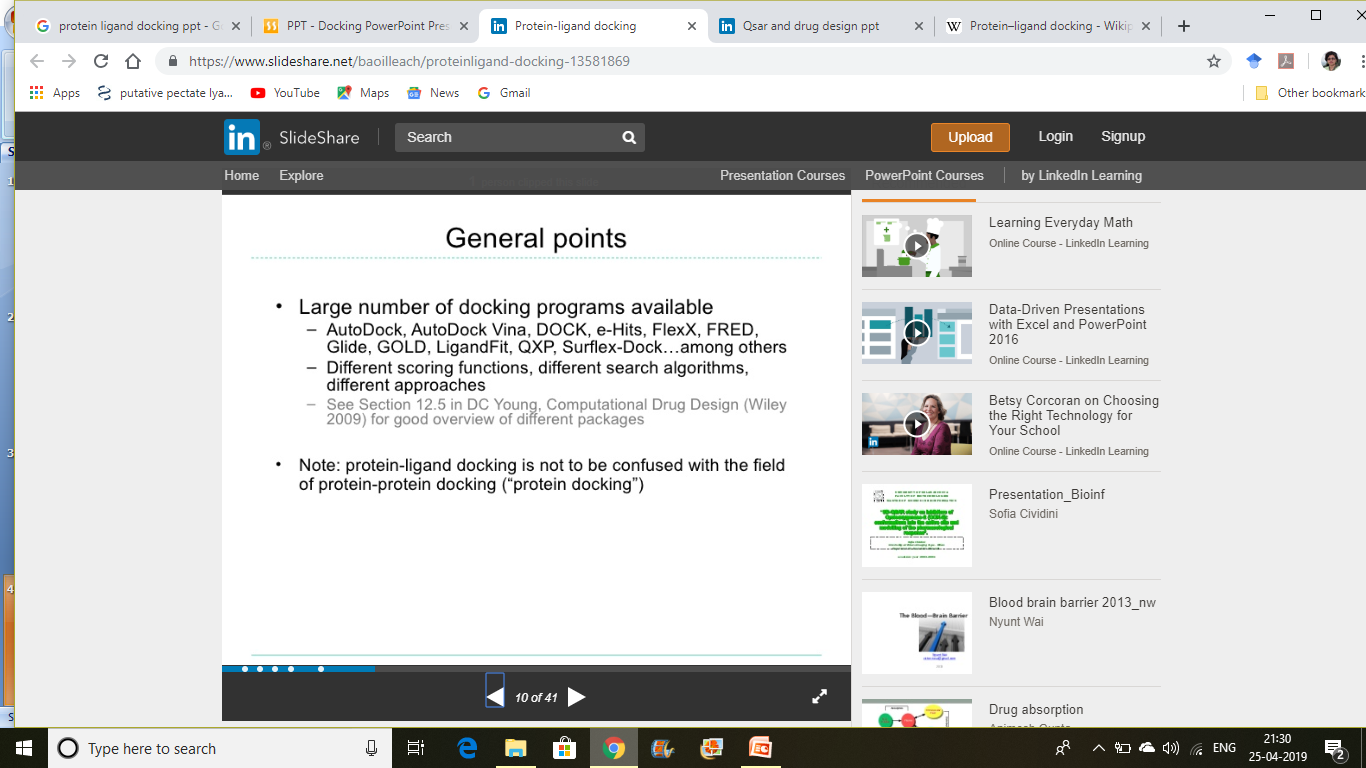 Protein- Protein docking software: ClusPro, ZDOCK
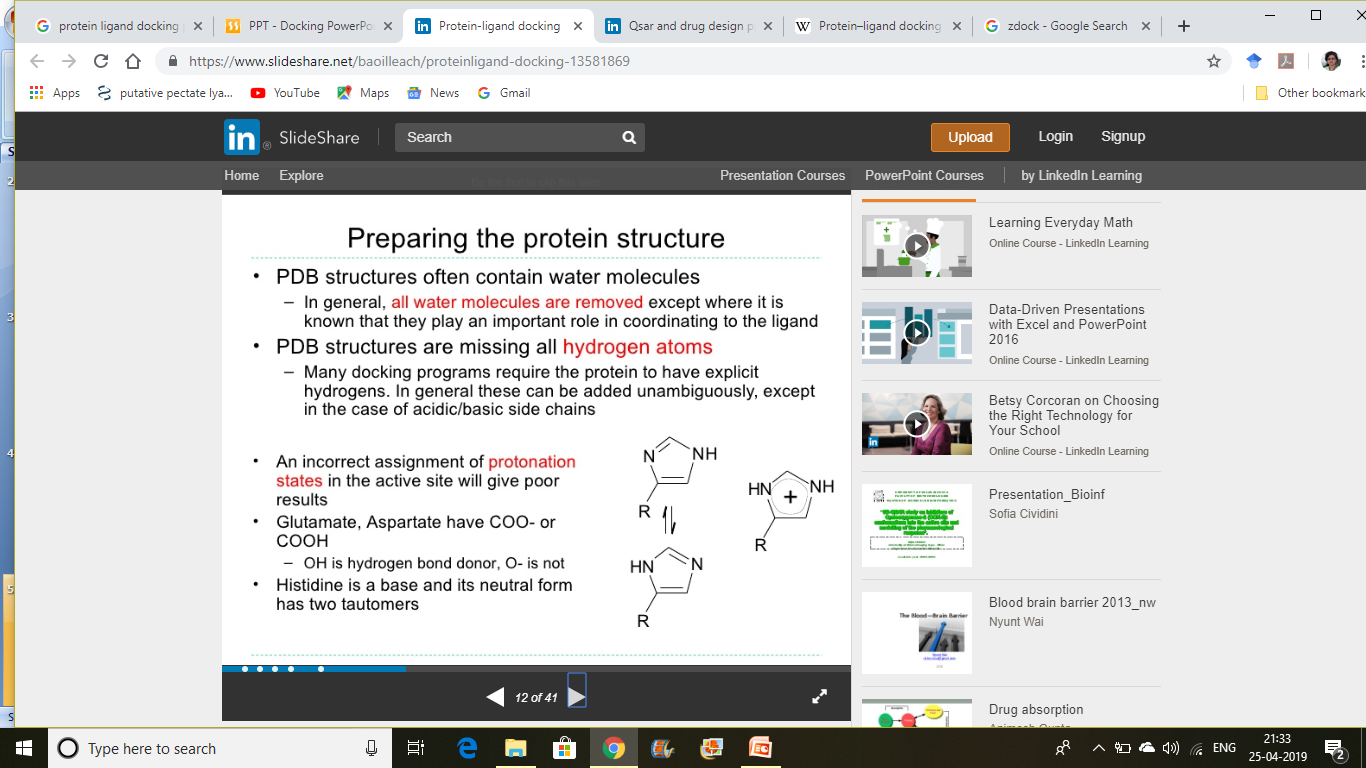 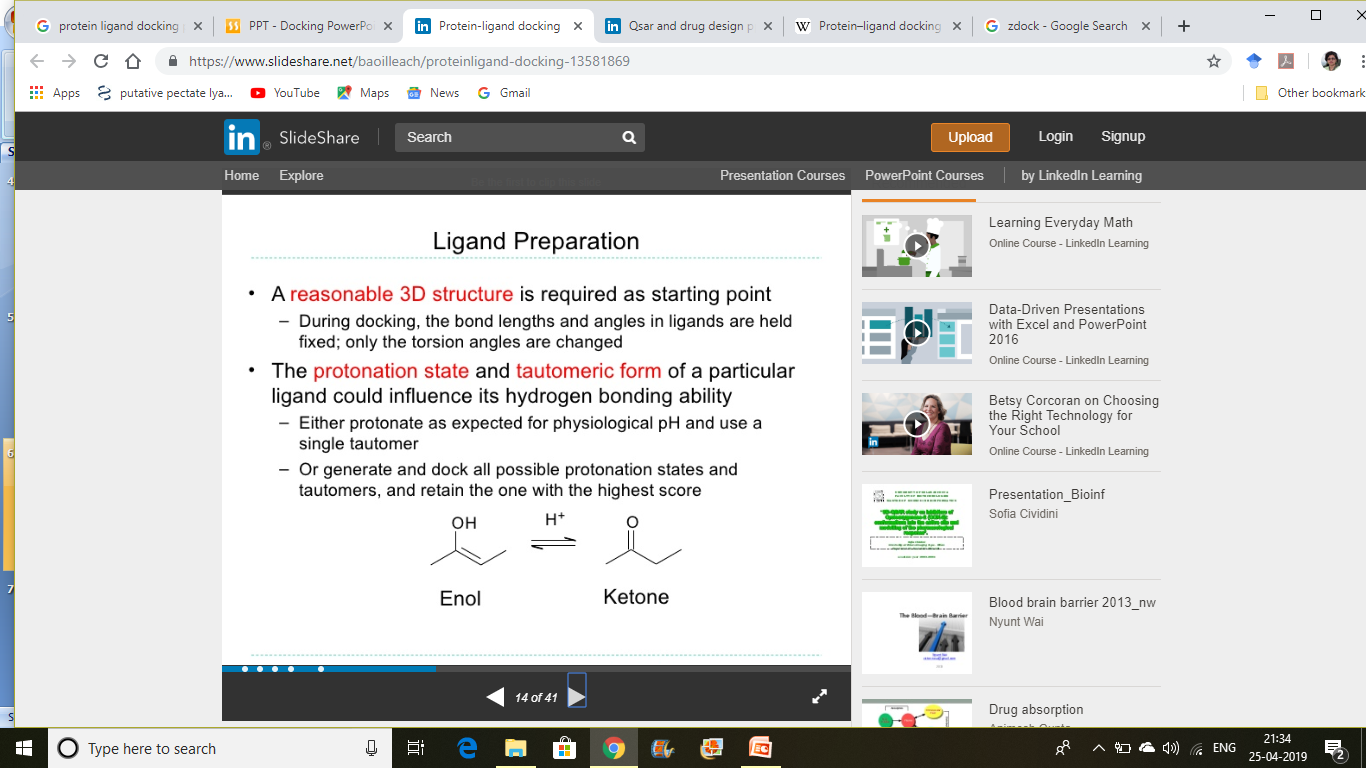 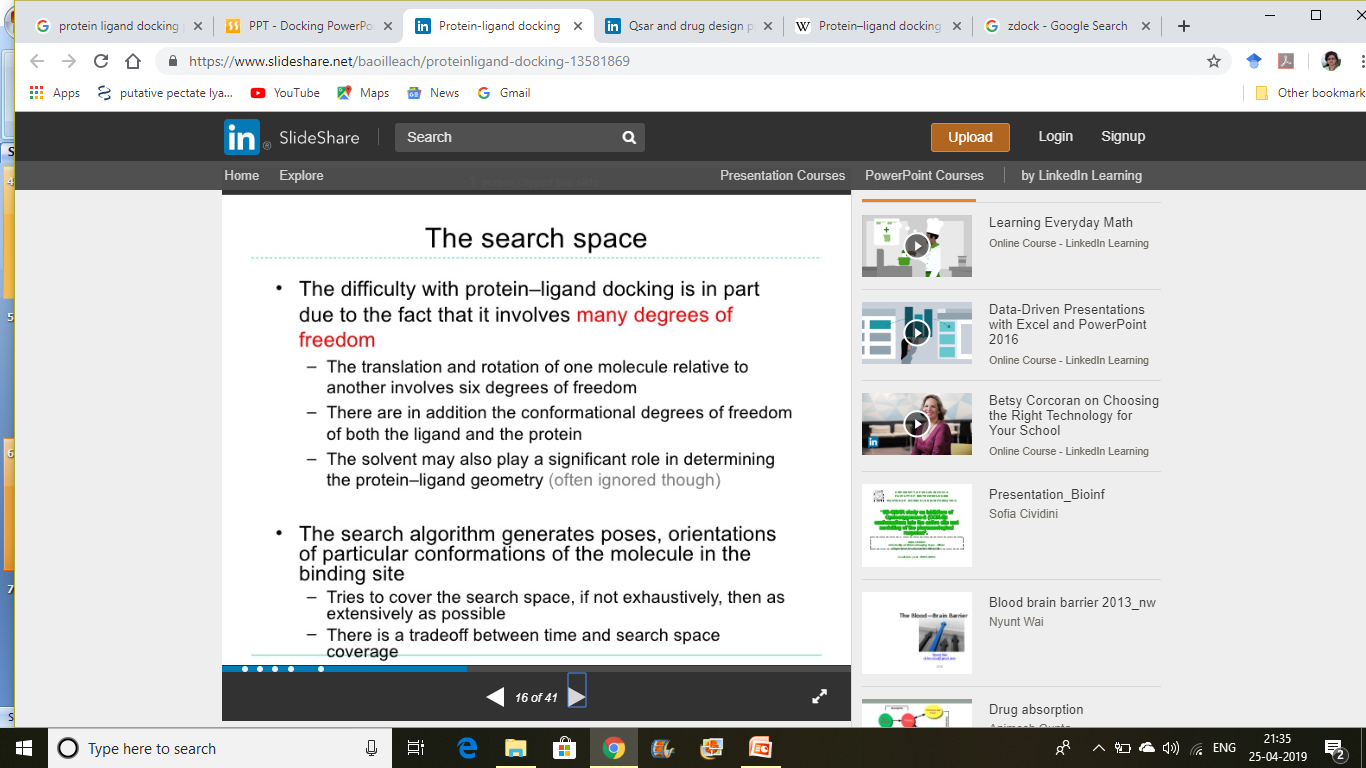 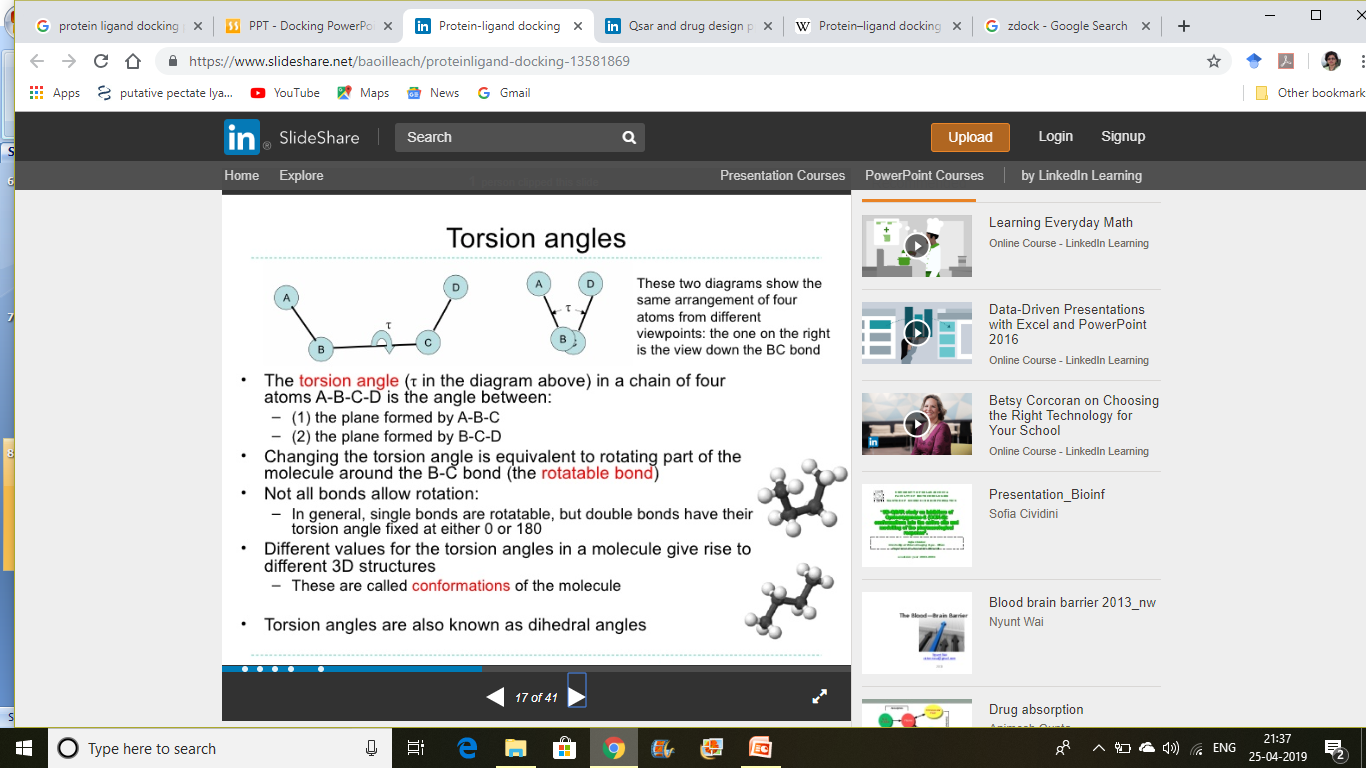 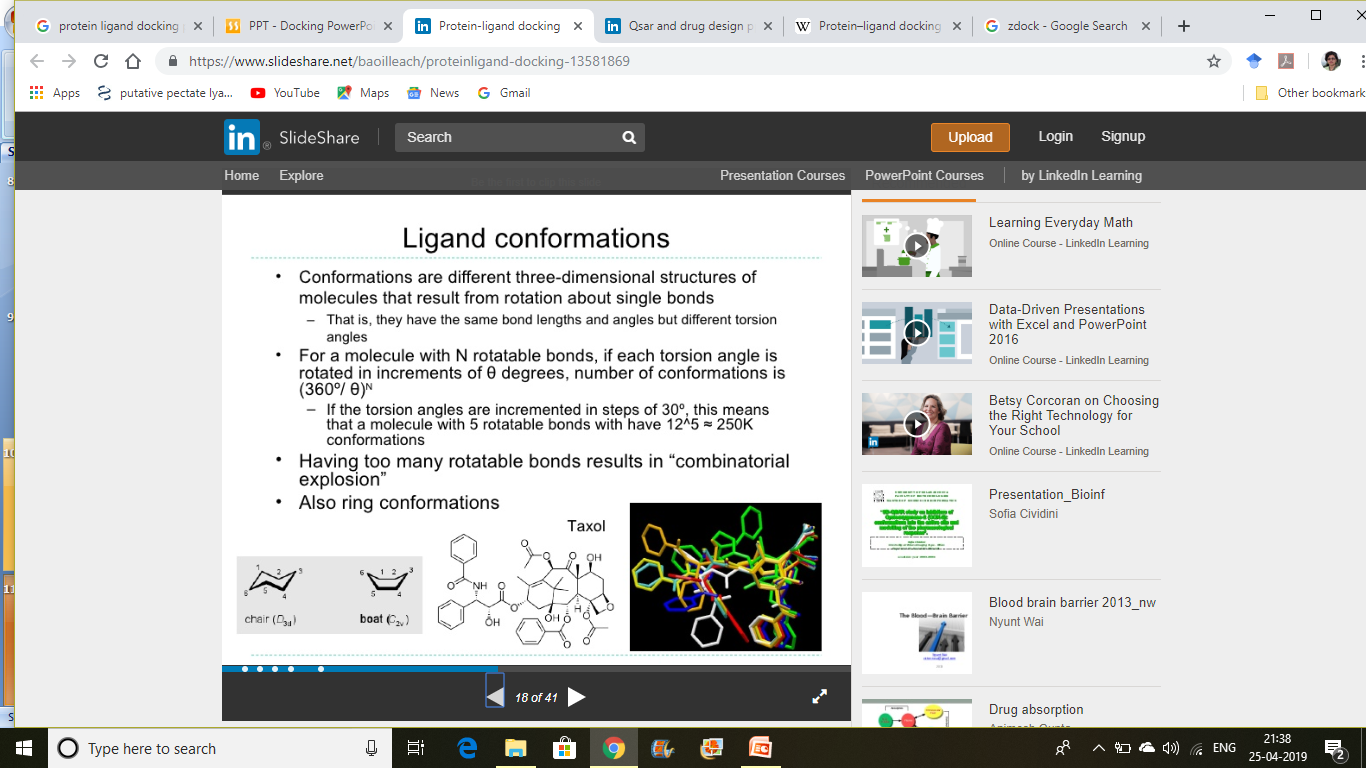 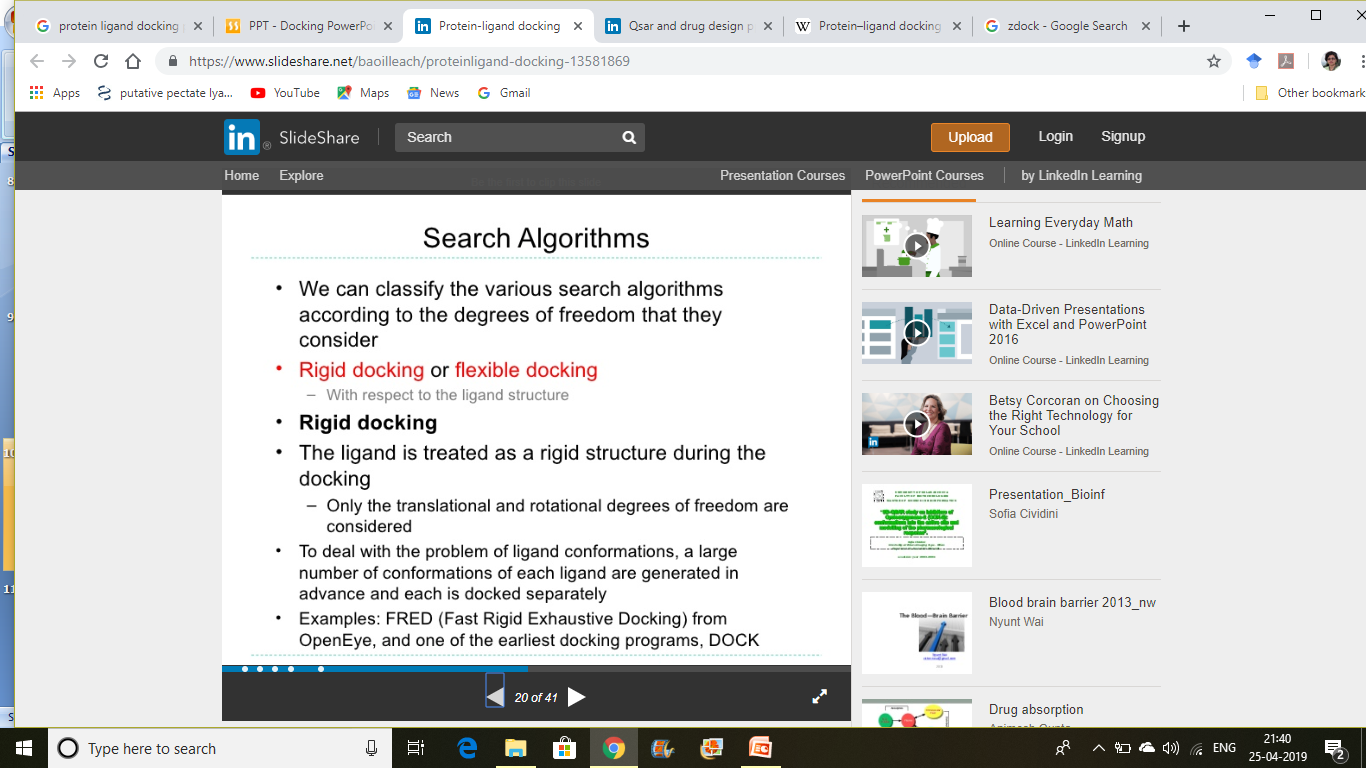 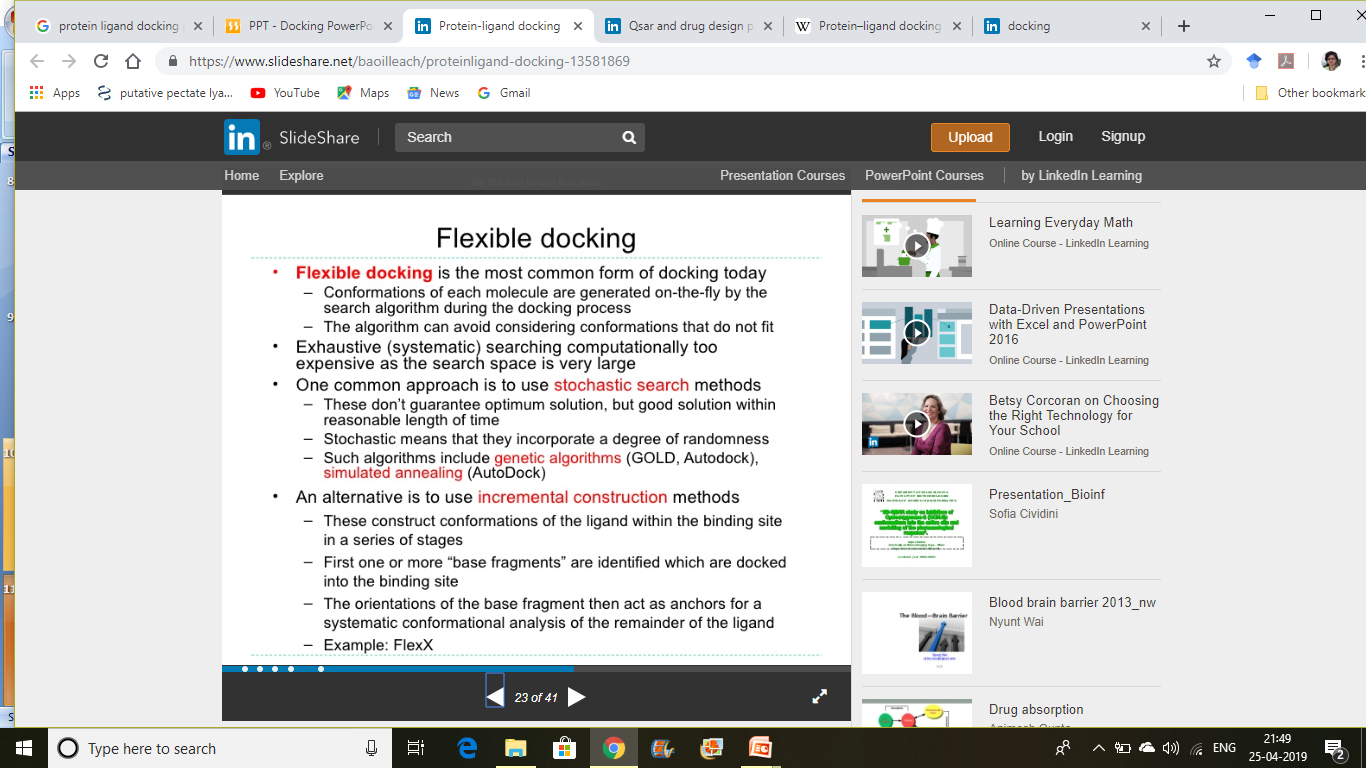 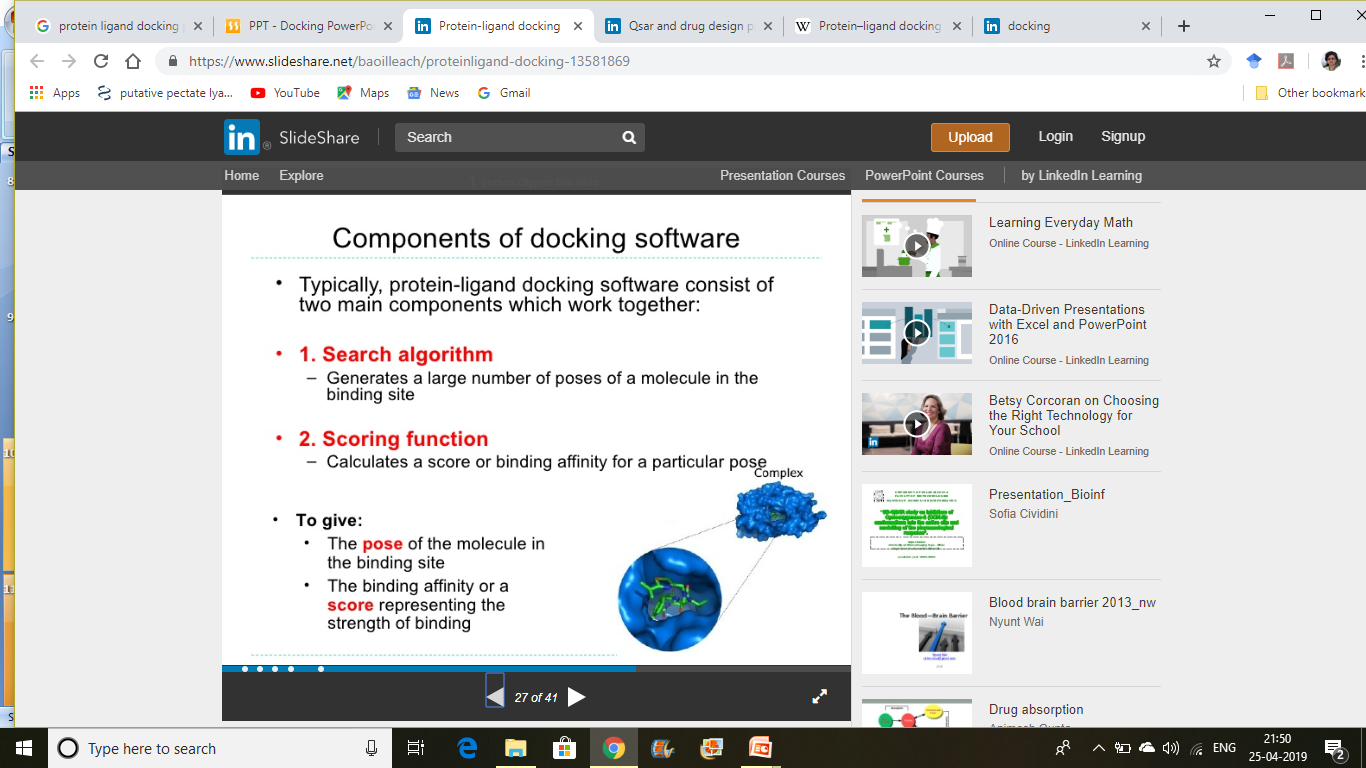 AutoDock Download page: It’s a free suite.
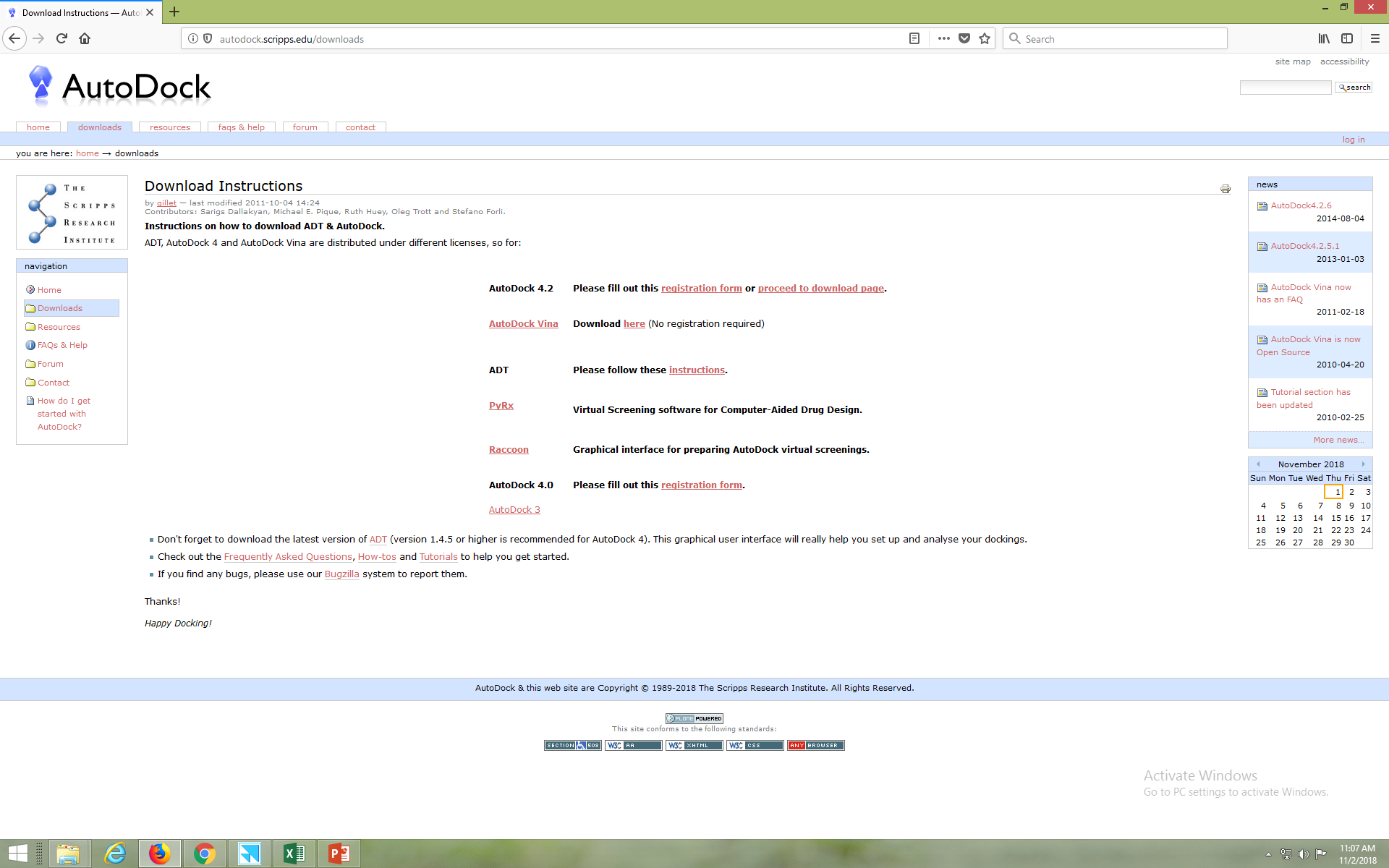 AutoDock4.exe and AutoGrid4.exe
Batch Docking
AutoDockTools, the GUI
AutoDockTools Graphical User Interface
(single target vs single ligand)
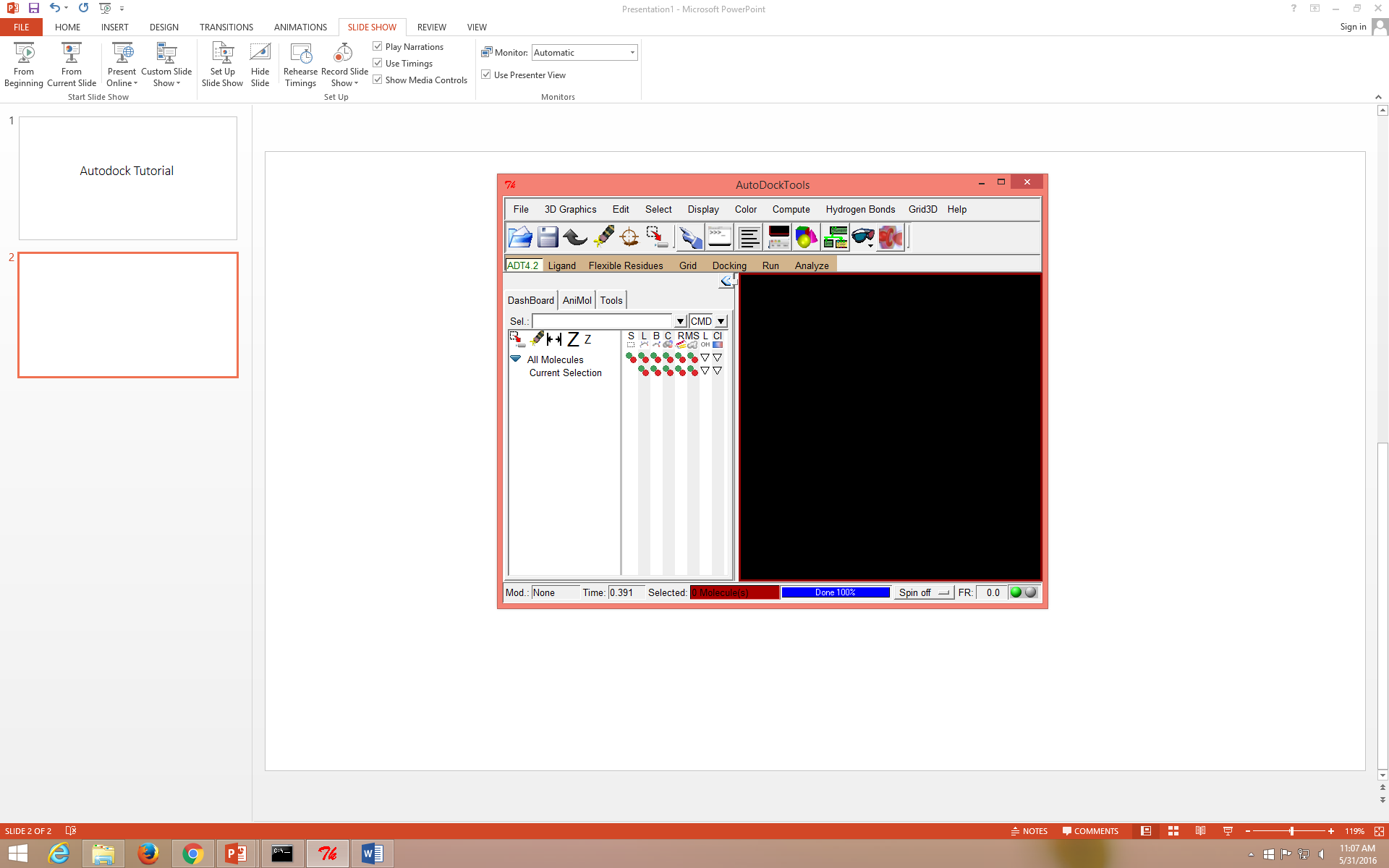 Upload the Macromolecule
(single target vs single ligand)
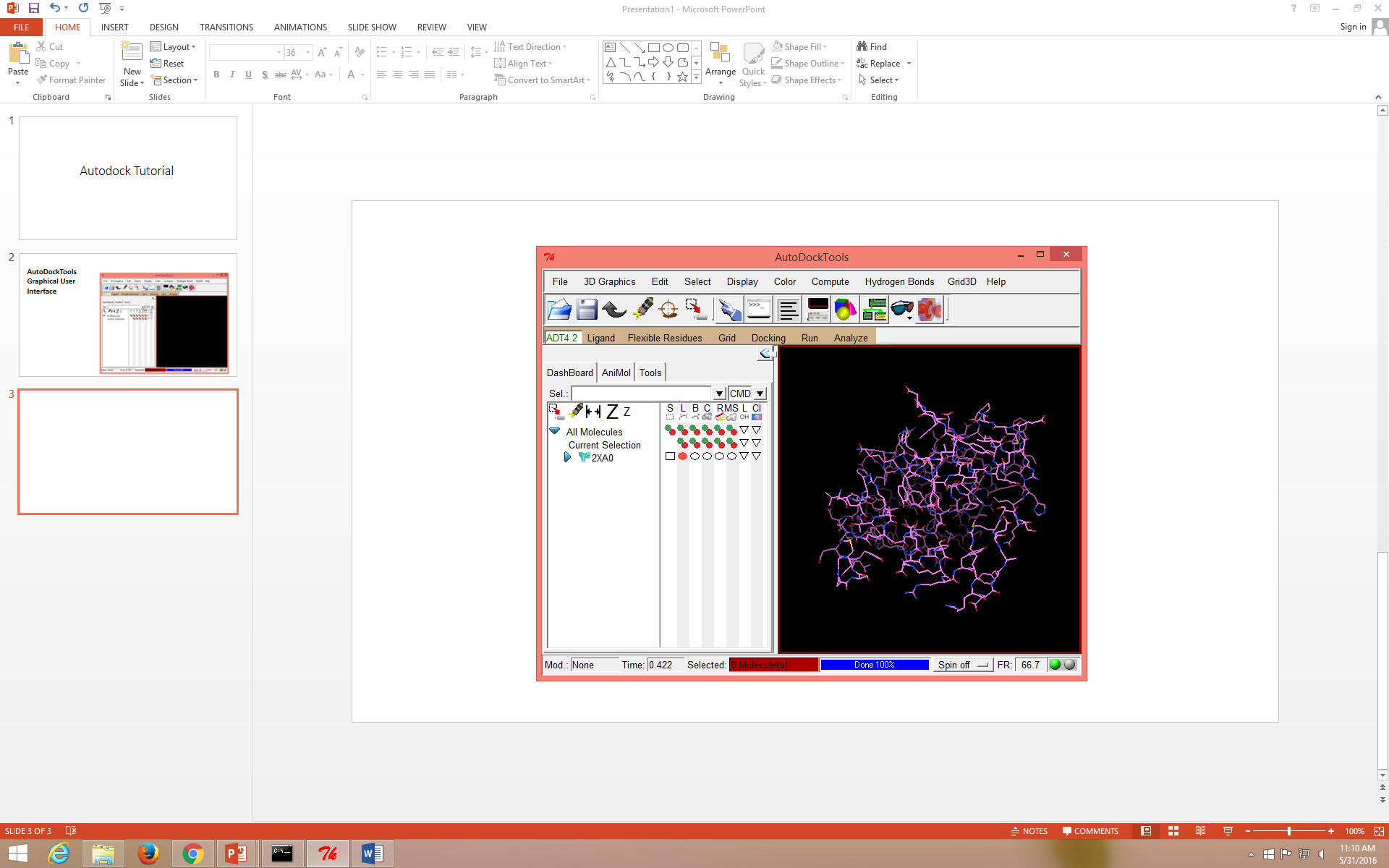 File ----->	Read Molecule ----> open ‘.pdb’ file
Process the macromolecule
Edit-----> Delete water -----> Add hydrogen (polar)
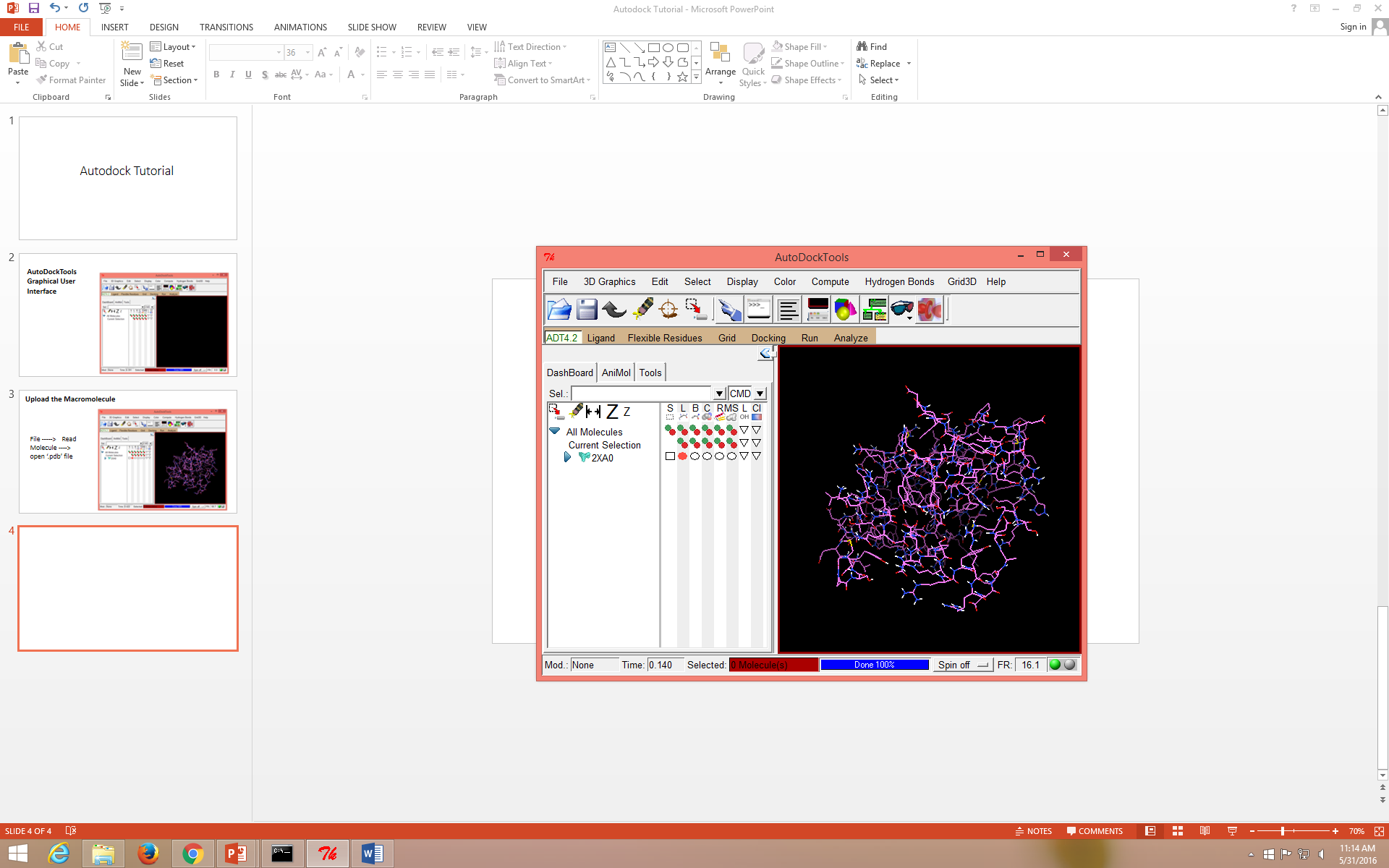 Hydrogens (white color)
Upload the Ligand
(single target vs single ligand)
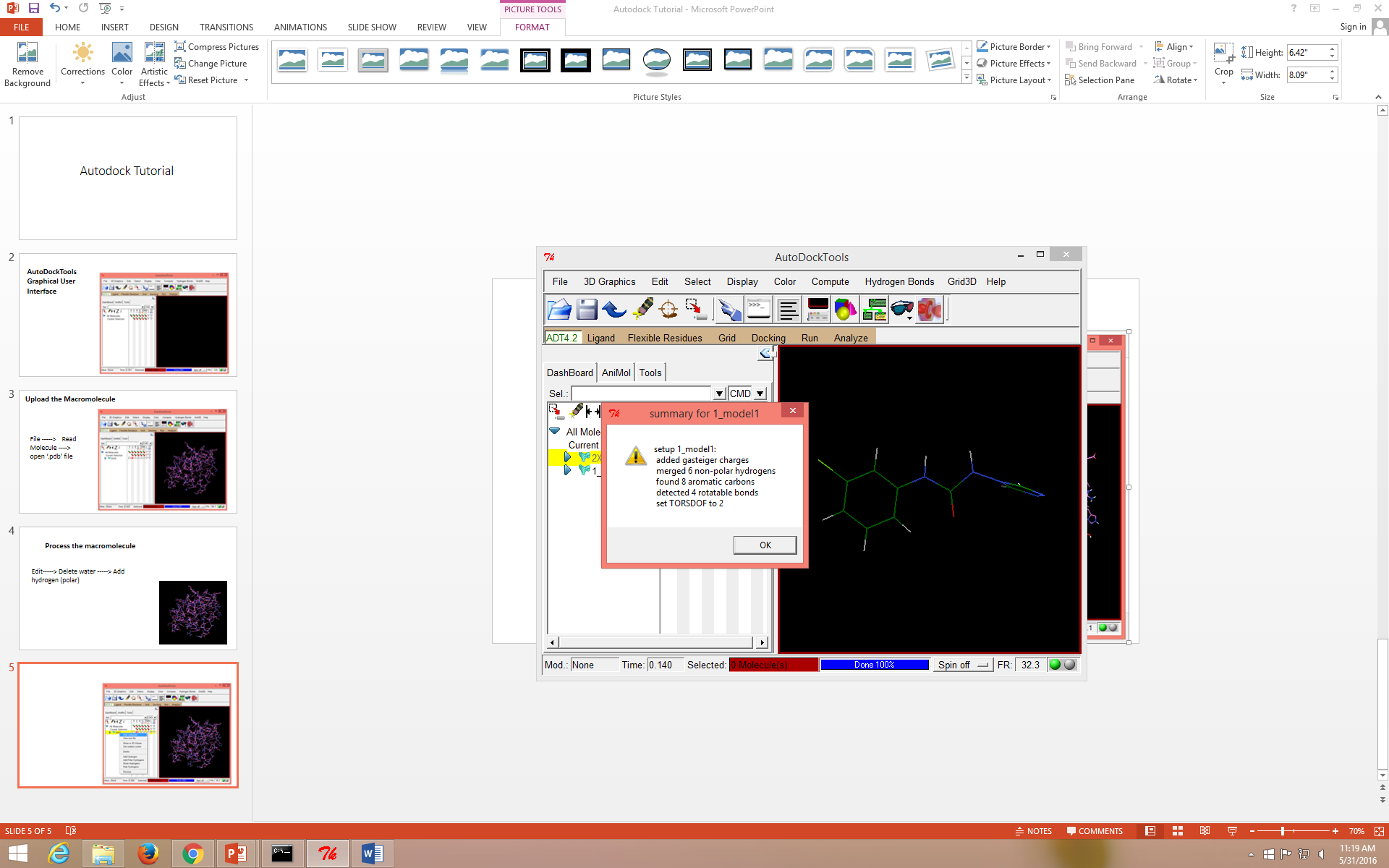 Ligand ----> Input ----> open ‘.pdb’ file
Process the ligand
(single target vs single ligand)
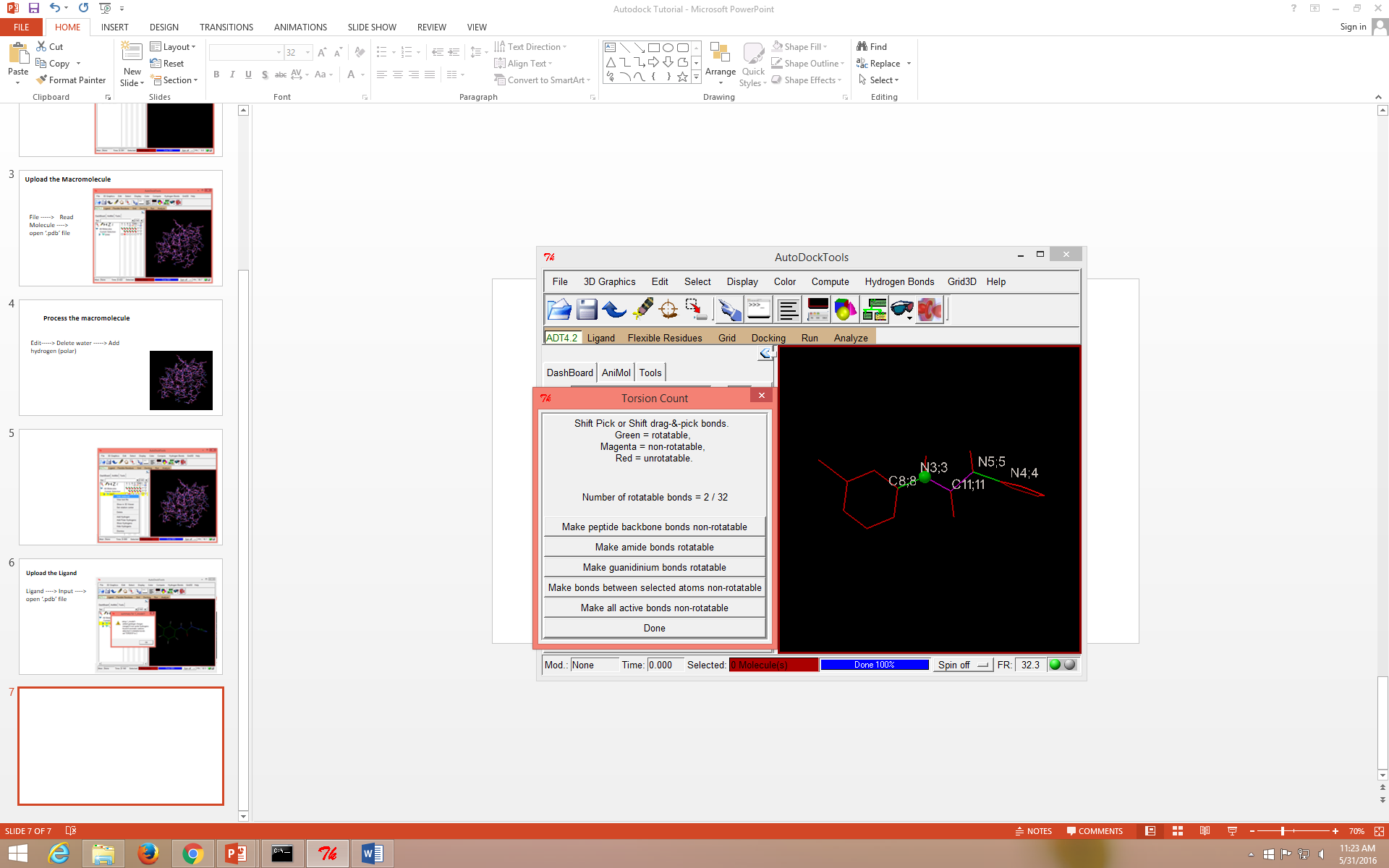 Ligand ----> Torsion tree ----> detect root ----> choose torsions ----> set number of torsions
Ligand ----> Output ----> save as ‘.pdbqt’
Pdbqt format
Charge
REMARK   4 XXXX COMPLIES WITH FORMAT V. 2.0
ATOM      1  N   SER A 117      57.695 -55.127  18.685  1.00138.45    -0.055 N 
ATOM      2  HN1 SER A 117      58.516 -55.351  19.247  1.00  0.00     0.276 HD
ATOM      3  HN2 SER A 117      56.953 -54.752  19.276  1.00  0.00     0.276 HD
ATOM      4  HN3 SER A 117      57.880 -54.314  18.098  1.00  0.00     0.276 HD
ATOM      5  CA  SER A 117      57.189 -56.229  17.877  1.00138.62     0.284 C 
ATOM      6  C   SER A 117      55.944 -55.889  17.024  1.00135.29     0.265 C 
ATOM      7  O   SER A 117      54.961 -56.647  17.029  1.00135.29    -0.270 OA
ATOM      8  CB  SER A 117      56.870 -57.407  18.797  1.00122.91     0.177 C 
ATOM      9  OG  SER A 117      55.980 -57.012  19.838  1.00122.01    -0.380 OA
ATOM     10  HG  SER A 117      55.782 -57.744  20.410  1.00  0.00     0.211 HD
ATOM     11  N   PRO A 118      55.963 -54.754  16.289  1.00158.38    -0.312 N 
ATOM     12  CA  PRO A 118      54.790 -54.544  15.438  1.00155.81     0.163 C 
ATOM     13  C   PRO A 118      54.784 -55.432  14.216  1.00156.65     0.251 C 
ATOM     14  O   PRO A 118      55.826 -55.821  13.696  1.00158.53    -0.271 OA
ATOM     15  CB  PRO A 118      54.934 -53.094  14.994  1.00114.59     0.034 C 
ATOM     16  CG  PRO A 118      56.370 -52.822  15.045  1.00116.31     0.027 C 
ATOM     17  CD  PRO A 118      56.872 -53.593  16.239  1.00119.03     0.105 C 
ATOM     18  N   ILE A 119      53.580 -55.726  13.757  1.00111.64    -0.338 N 
ATOM     19  HN  ILE A 119      52.772 -55.336  14.242  1.00  0.00     0.164 HD
Preparing grid parameter file
(single target vs single ligand)
1
2
Grid ----> macromolecule ----> choose ----> 2XA0 ----> save as ‘.pdbqt’
Grid ----> set map types ----> choose ligand
3
4
Grid ----> grid box ----> set spacing as 1 Å ----> number of points in each dimension as 30 ----> close saving current
Grid ----> Output ----> save as ‘.gpf’
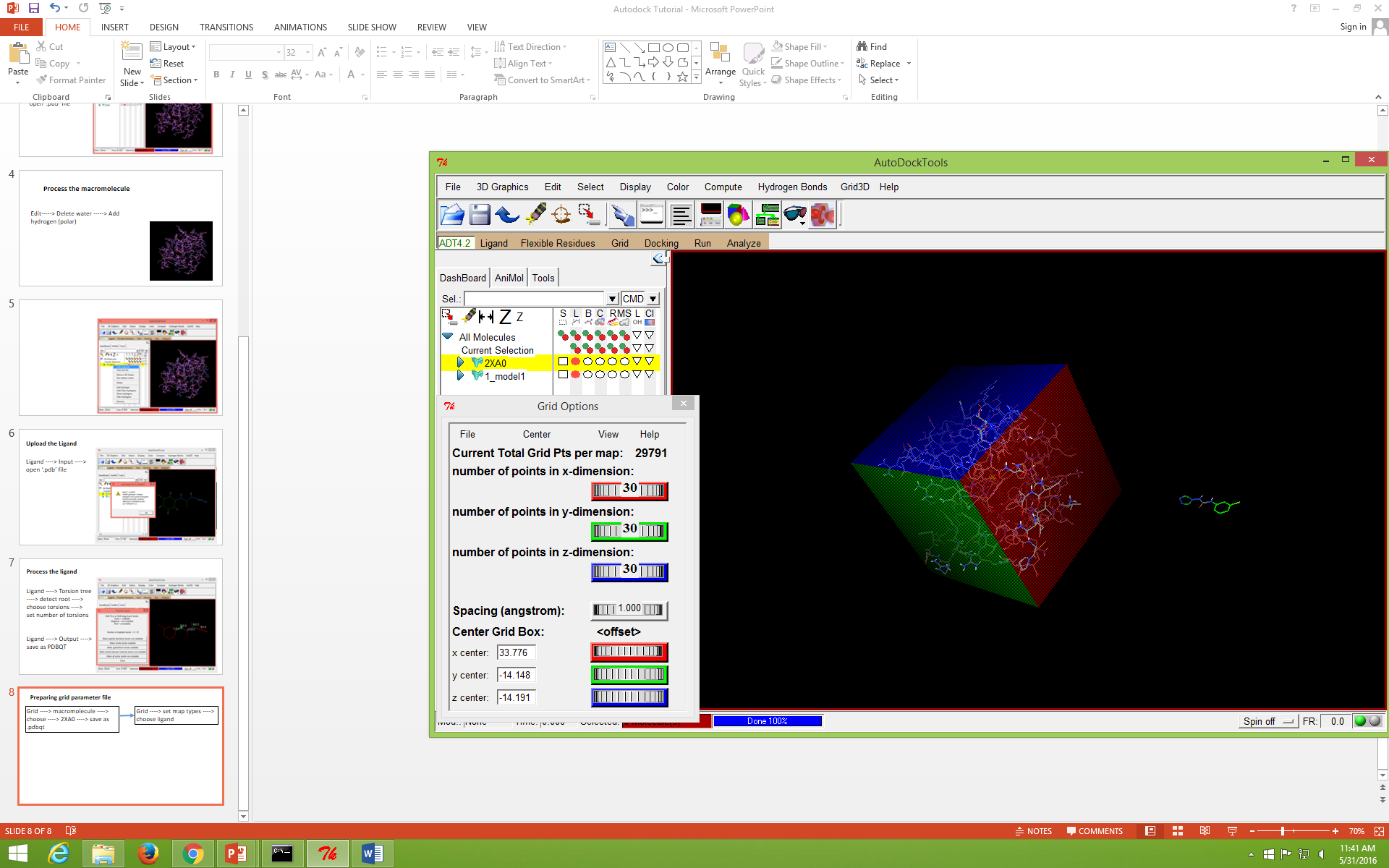 Run AutoGrid
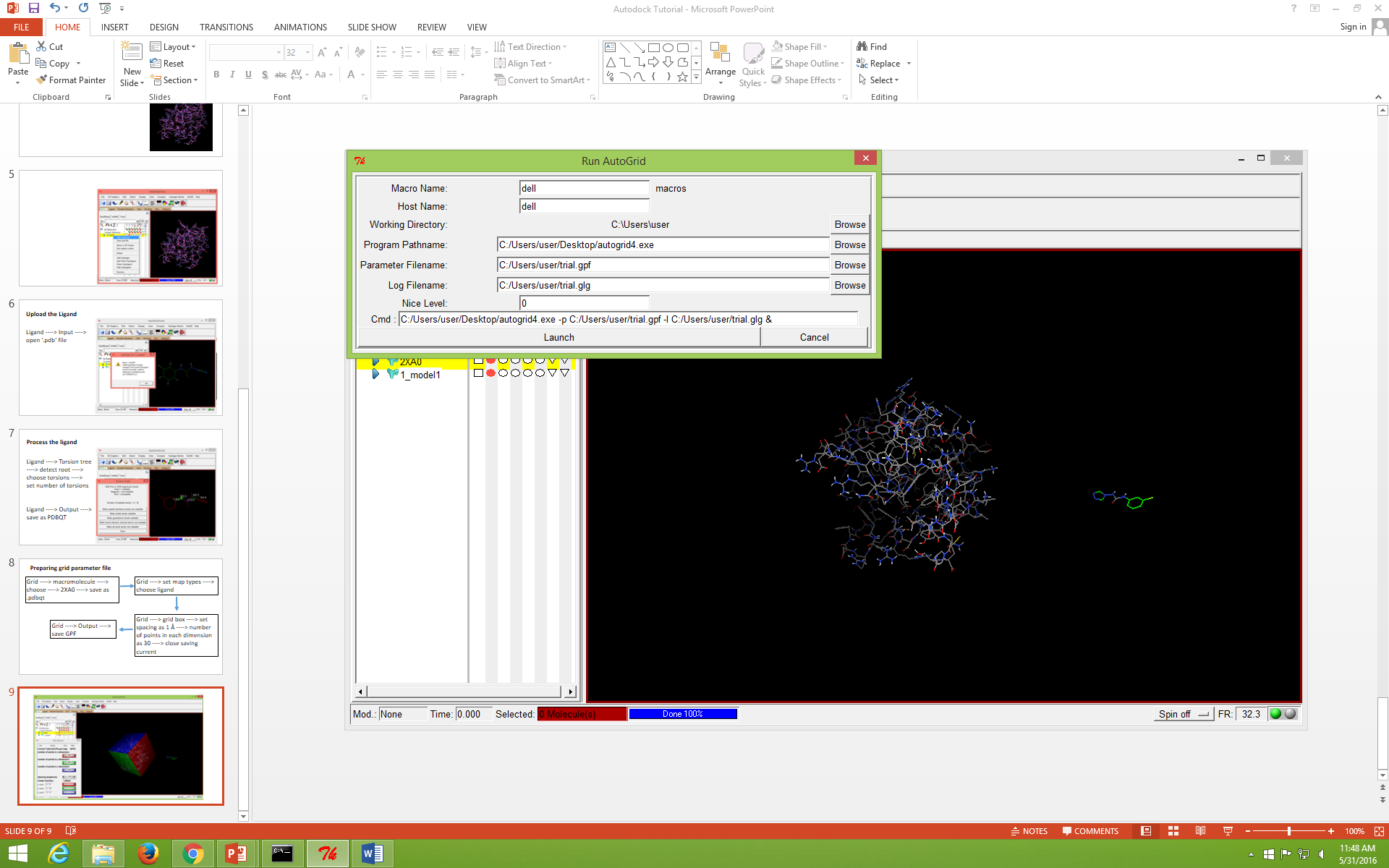 Preparing docking parameter file
Docking ----> Macromolecule ----> Set rigid Filename ----> open 2XA0.pdbqt
Docking ----> Ligand ----> choose
Docking ----> search parameters ----> Genetic Algorithm
Docking ----> Docking parameters ----> Set all defaults
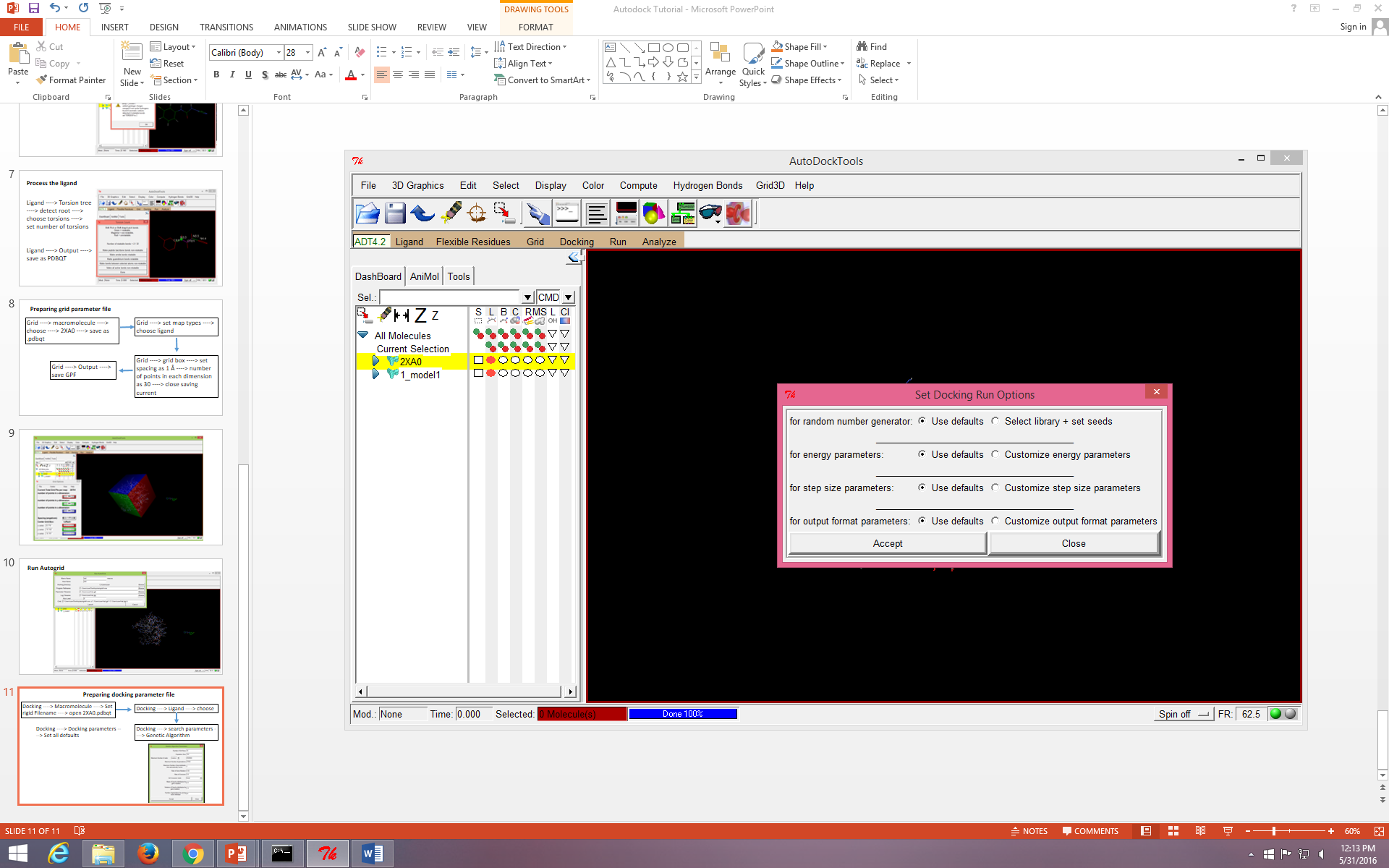 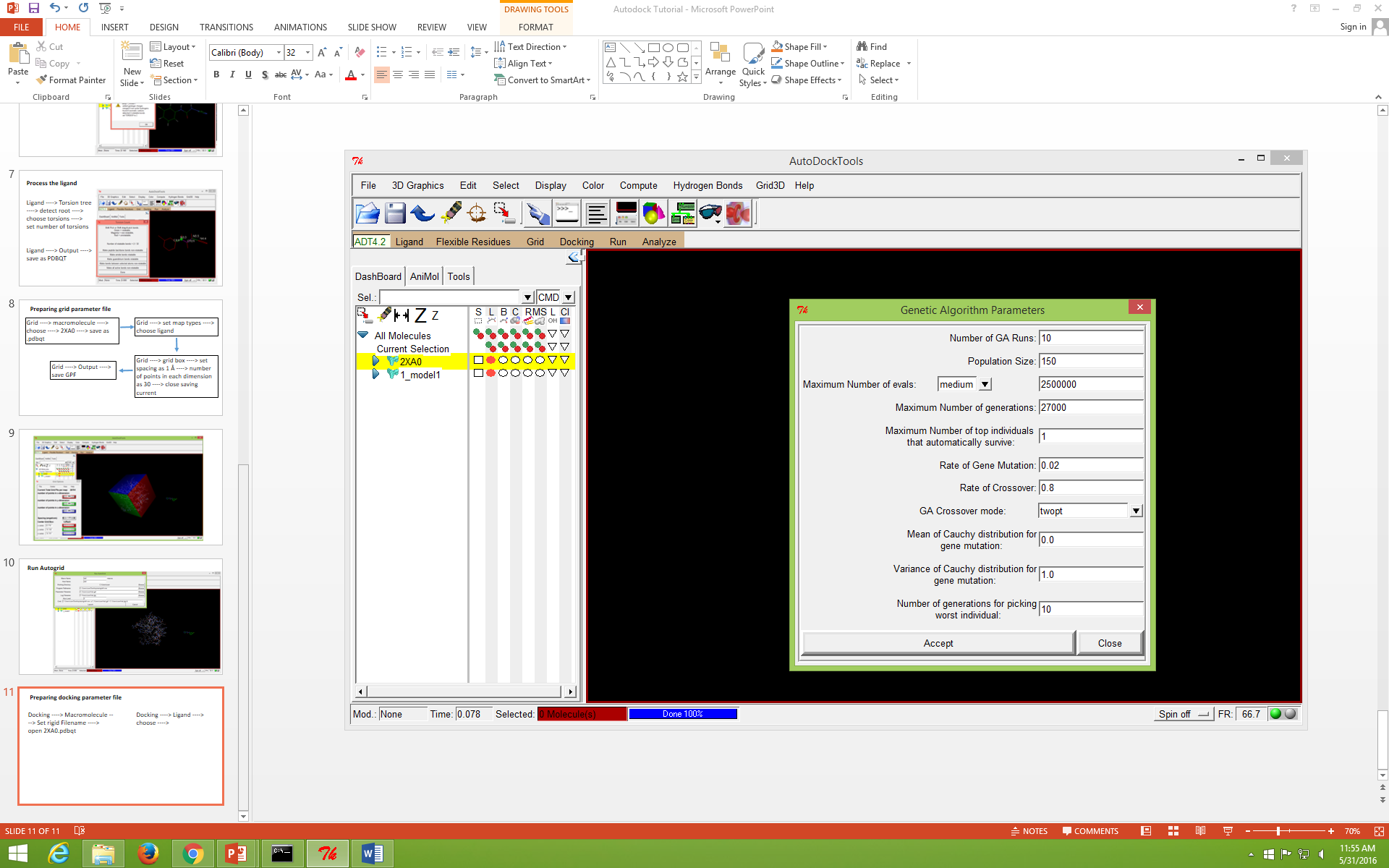 Docking ----> Output ----> Lamarkian GA ----> save as ‘.dpf’
Run AutoDock
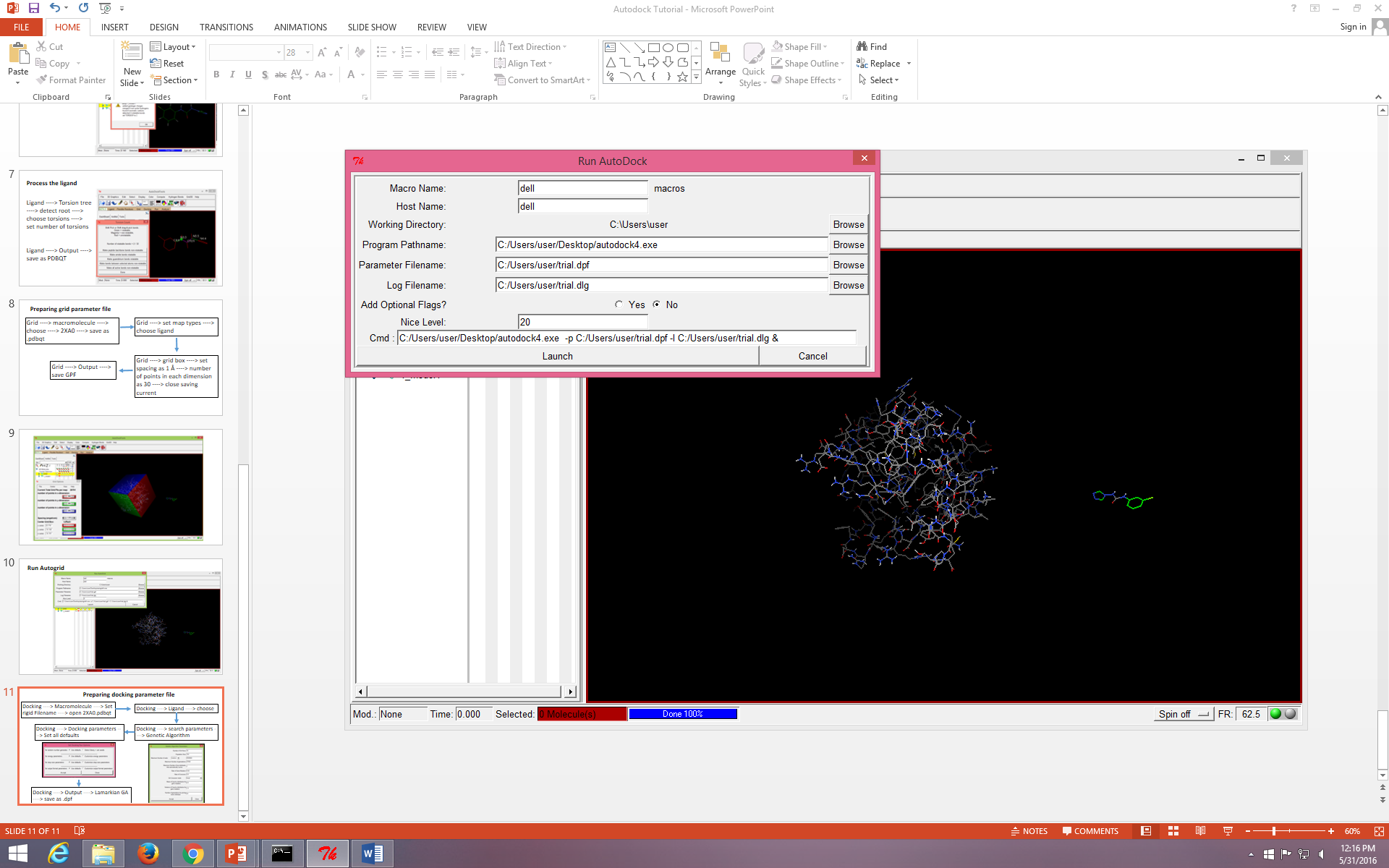 Part of .dlg file
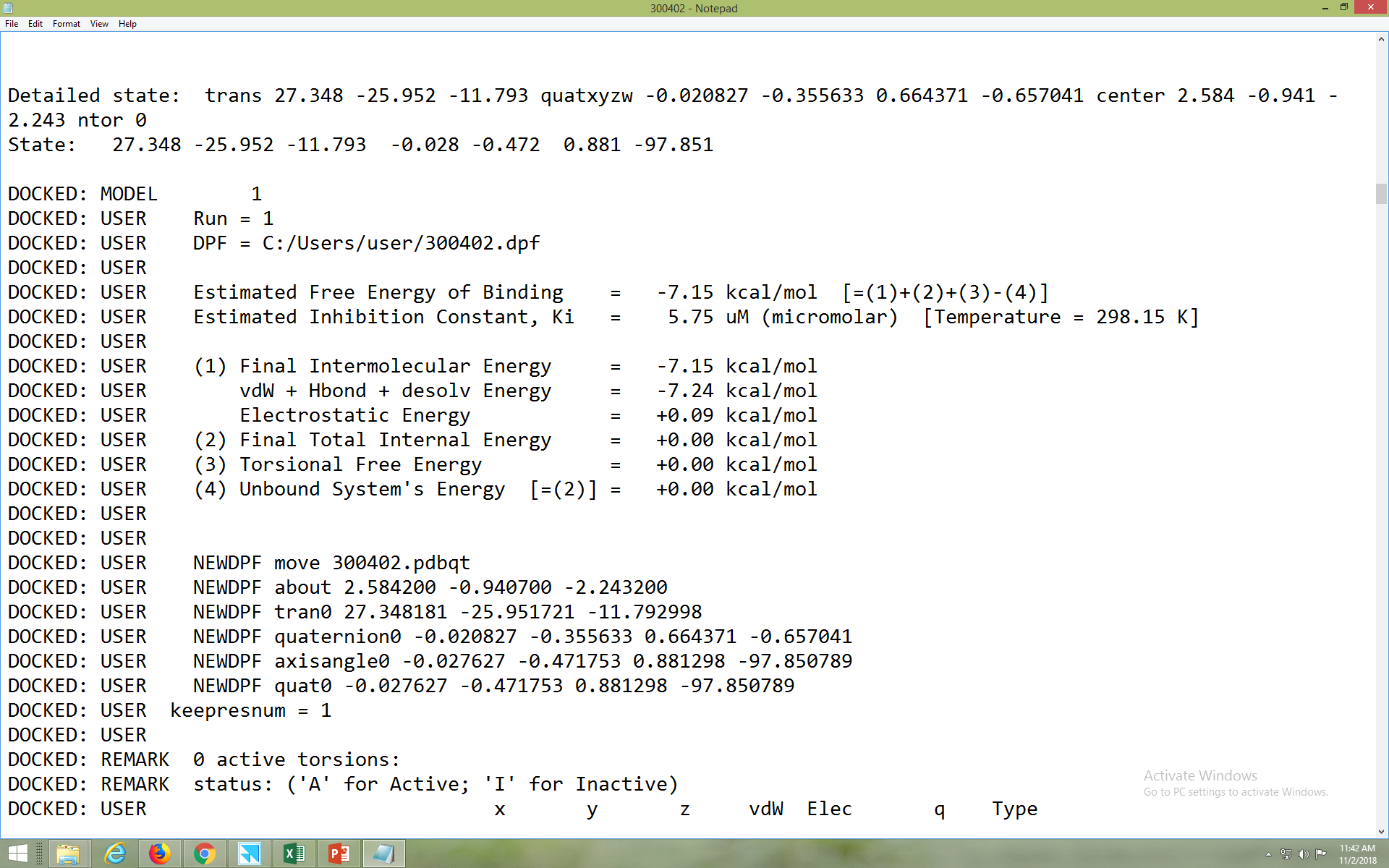 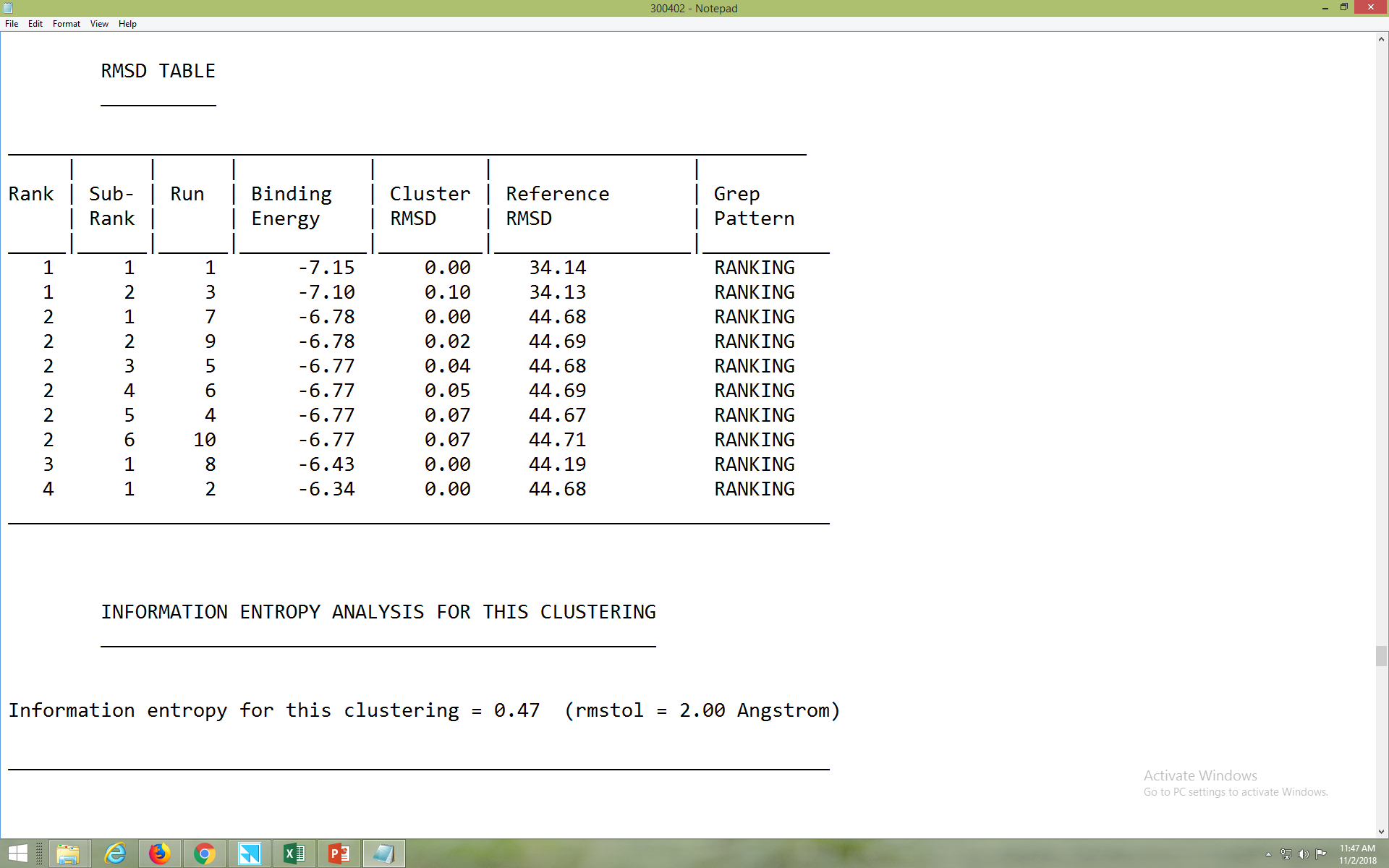 Analysis of dockings
Analyze----> Macromolecule----> open
Analyze----> Dockings----> open ‘.dlg’
Analyze----> conformations----> play, ranked by energy
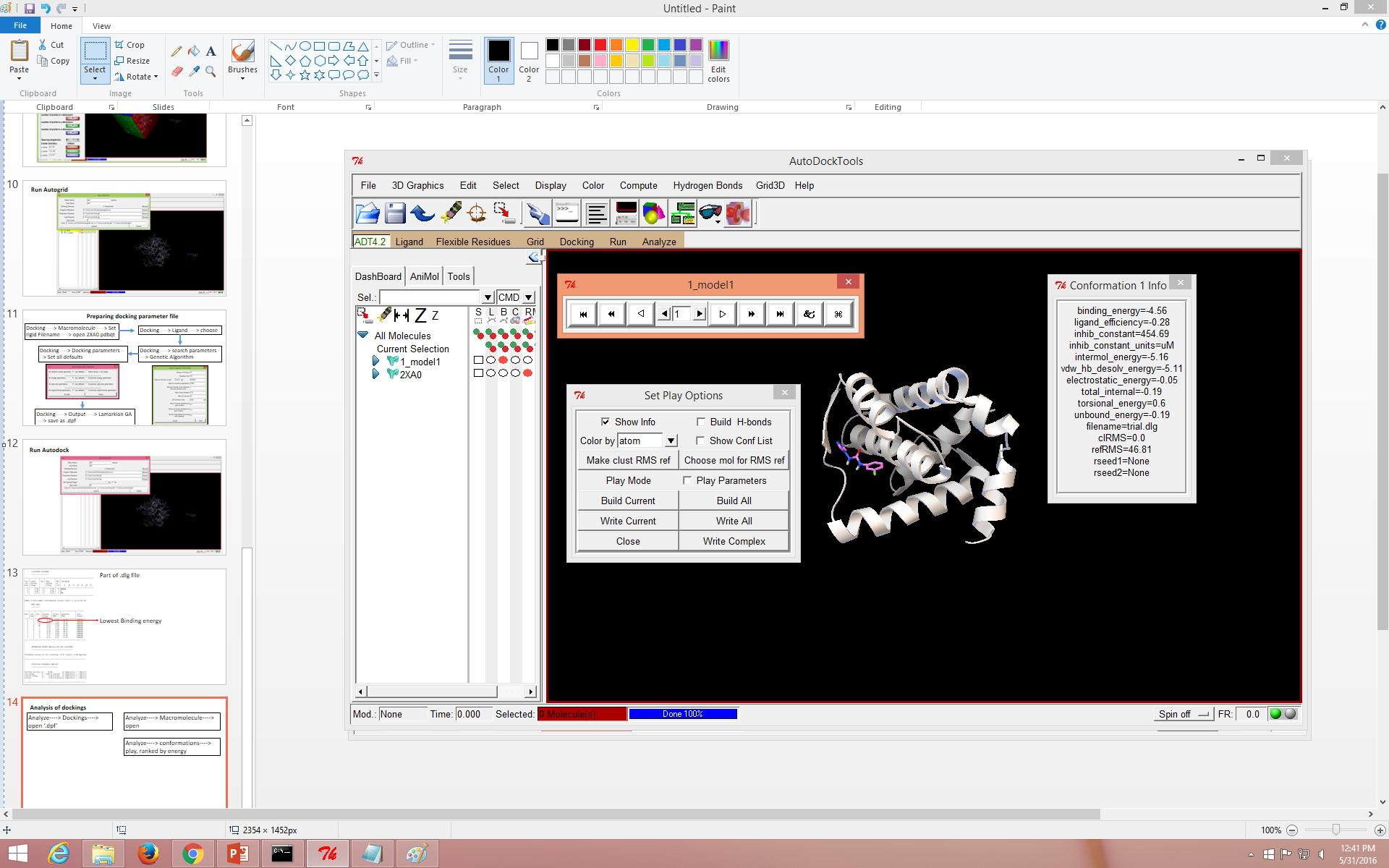